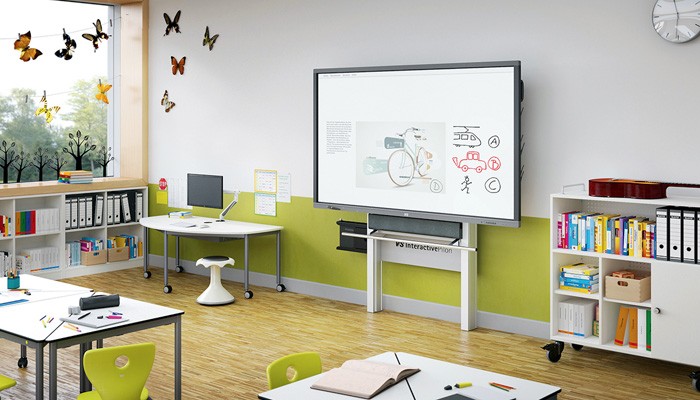 ডিজিটাল ক্লাসে  সবাইকে স্বাগতম
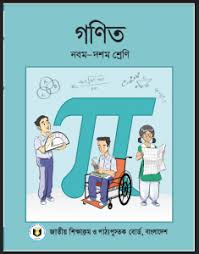 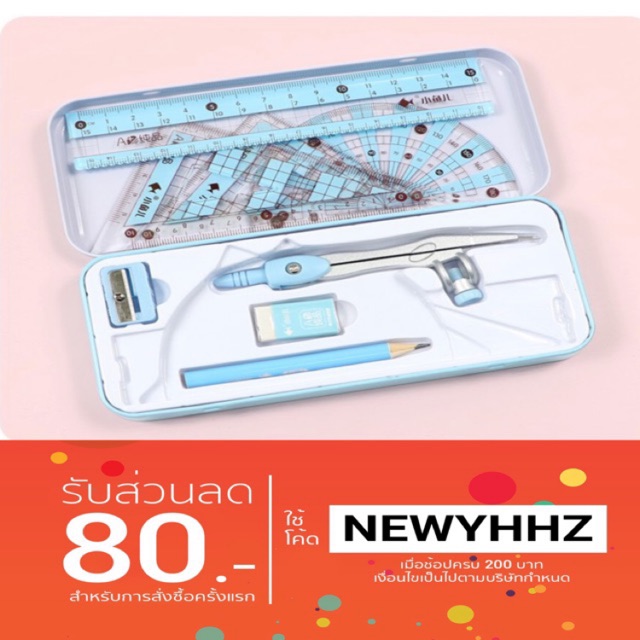 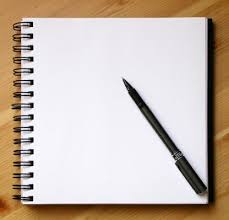 বি. দ্র. প্রিয় শিক্ষার্থী  ক্লাসটি শুরু করার 
আগে 9ম শ্রেনির গণিত বই, খাতা, কলম ও 
জ্যামিতি বক্স সঙ্গে রাখবে। স্কিনে দেখানো 
কাজ তোমরা সাথে করবে ।  না টেনে সম্পূর্ণ 
ক্লাসটি দেখবে । ক্লাসটি দেখে তোমারা যদি 
উপকৃত হও তবেই আমার স্বার্থকতা।
“বিস্‌মিল্লাহির রাহমানির রাহিম”
 শিক্ষার্থী, অভিভাবক, শিক্ষক ও অন্যান্য যে যেখান থেকে দেখছেন সবাইকে আমার সালাম 
“আসসালামু আলাইকুম ওয়ারাহমাতুল্লাহ” 
আসা করি সবাই ভালো আছেন। আমিও ভালো আছি। 
“আমার ঘরে আমার স্কুল” অনলাইন ক্লাস পরিচালনায় ইটাখোলা উচ্চ বিদ্যালয়ের পক্ষ্য থেকে –
আমি জাহানারা বেগম সহকারী শিক্ষক(গণিত)  
আজ আমি নবম শ্রেণির গণিত বিষয়ে তৃতীয় অধ্যায়ের  
“বর্গ সূত্র ও প্রয়োগ” নিয়ে উপস্থাপন করবো। 
ক্লাস শুরু করার আগে শিক্ষার্থী বন্ধুরা নবম শ্রেণির গণিত বই ,খাতা ইত্যাদি প্রয়োজনীয় সামগ্রী সঙ্গে নিবে। চলো বন্ধুরা ক্লাসে....।
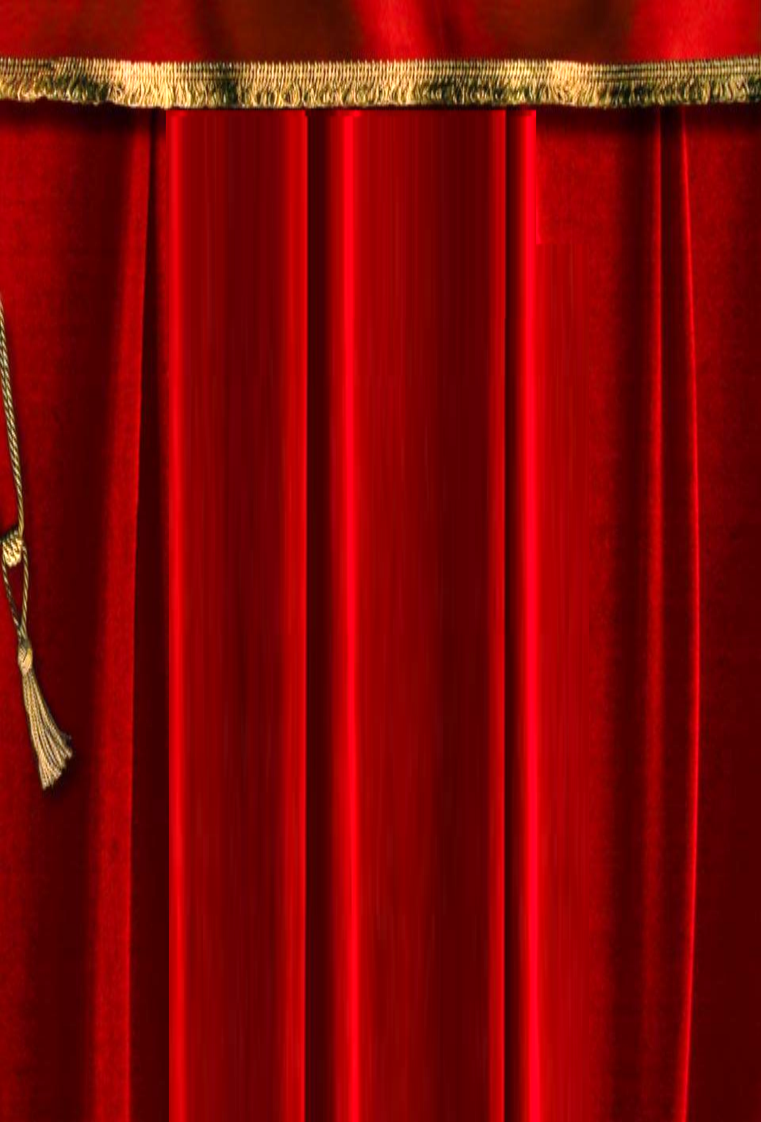 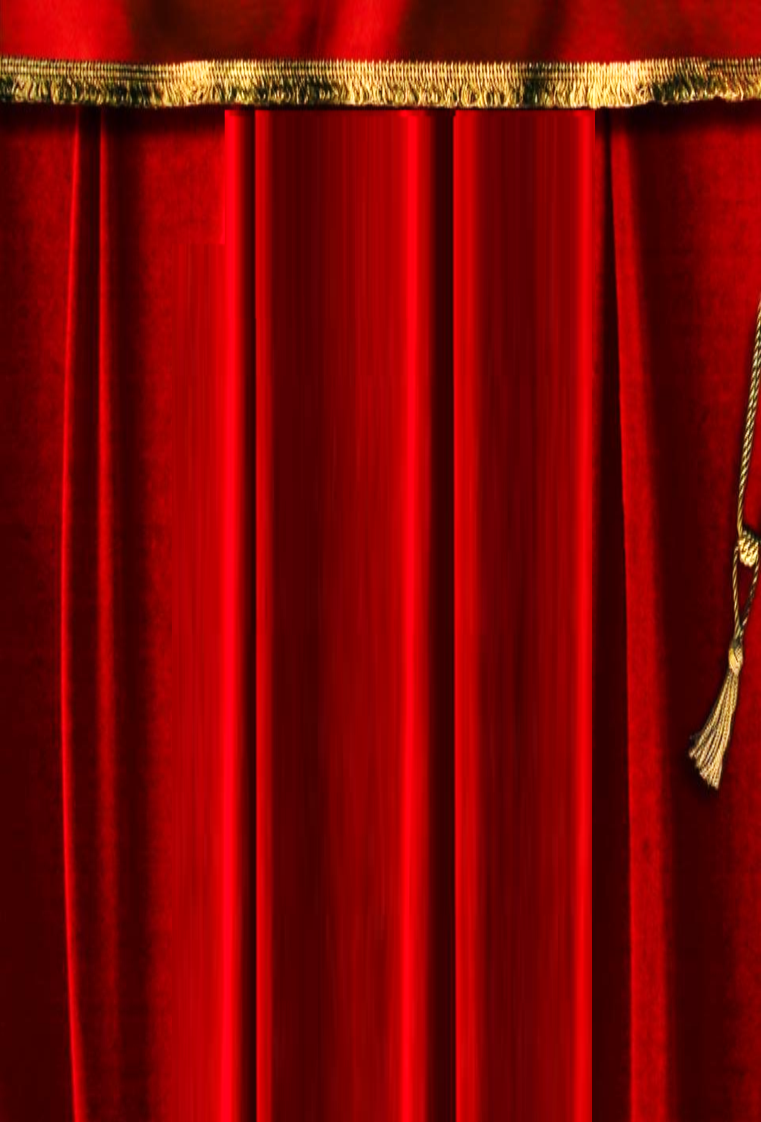 “আমার ঘরে আমার স্কুল “ 
     Online class এ
           সবাইকে 
               স্বাগতম
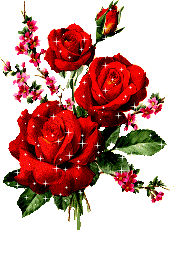 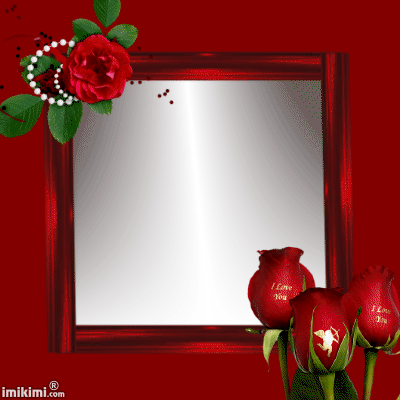 শিক্ষক পরিচিতি
জাহানারা বেগম
সহকারী শিক্ষক বি.এস-সি(গণিত) ইটাখোলা উচ্চ বিদ্যালয়
ক্ষেতলাল, জয়পুরহাট।
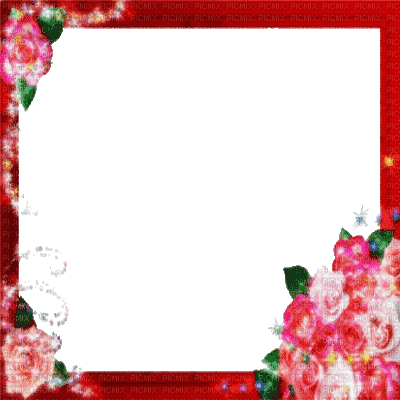 পাঠ পরিচিতি
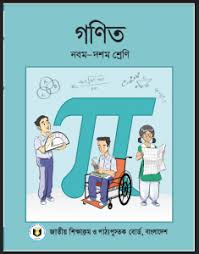 শ্রেণিঃ 9ম
বিষয়ঃ গণিত
অধ্যায়ঃ ৩.১ 
(বর্গ সূত্র ও প্রয়োগ)
এখানে কতটি ব্লক রয়েছে ?
আজকের পাঠ 
বর্গ সূত্র ও প্রয়োগ
বর্গের সূত্রঃ
অনুসিদ্ধান্ত
শিখন ফলঃ
আজকের পাঠ শেষে শিক্ষার্থীরা যা ---করতে পারবে।
১। সূত্রের সাহায্যে রাশির বর্গ নির্ণয়--- 
২। বর্গের সূত্র ও অনুসিদ্ধান্ত ব্যবহার করে গাণিতিক সমস্যার সমাধান---
আমরা জানি,
Ans.
আমরা জানি,
Ans.
একক কাজ
আমরা জানি,
সমাধানঃ
Ans.
সমাধানঃ
আমরা জানি,
Ans.
দেওয়া আছে ,
বা,
বা,
বা,
( প্রমাণিত )
বা,
মুল্যায়ন
দেওয়া আছে ,
বা,
বা,
বা,
বা,
( প্রমাণিত )
বাড়ির কাজ
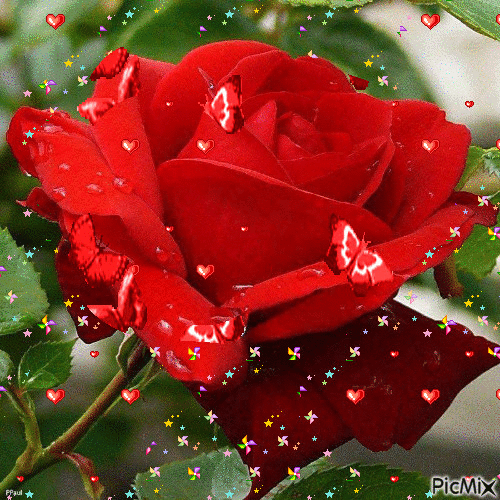 মনযোগ দিয়ে ক্লাসটি দেখার 
জন্য  ধন্যবাদ ।
        ঘরে থাকবে 
                নিরাপদে থাকবে।